ايذاء الاخرين لفظيآ
Cyberbullying Detection
By:
John Hani
Mohamed Nashaat
Mostafa Ahmed
Zeyad Emad (Team Leader)
Under supervision of :
Dr. Eslam Amer
Dr. Ammar
Eng. Menna Gamil
Date:28\2\2019
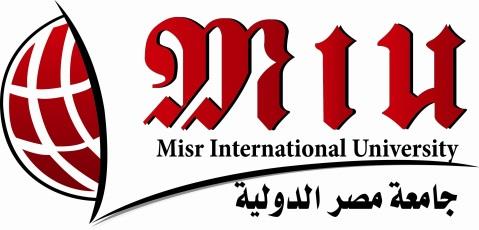 Introduction
Use of superior strength or influence to intimidate someone
Our Scope
Social Media platforms will benefit from our software as cyberbullying rates will drop
The Internet
Real life
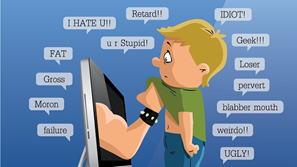 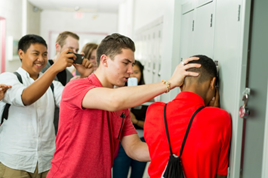 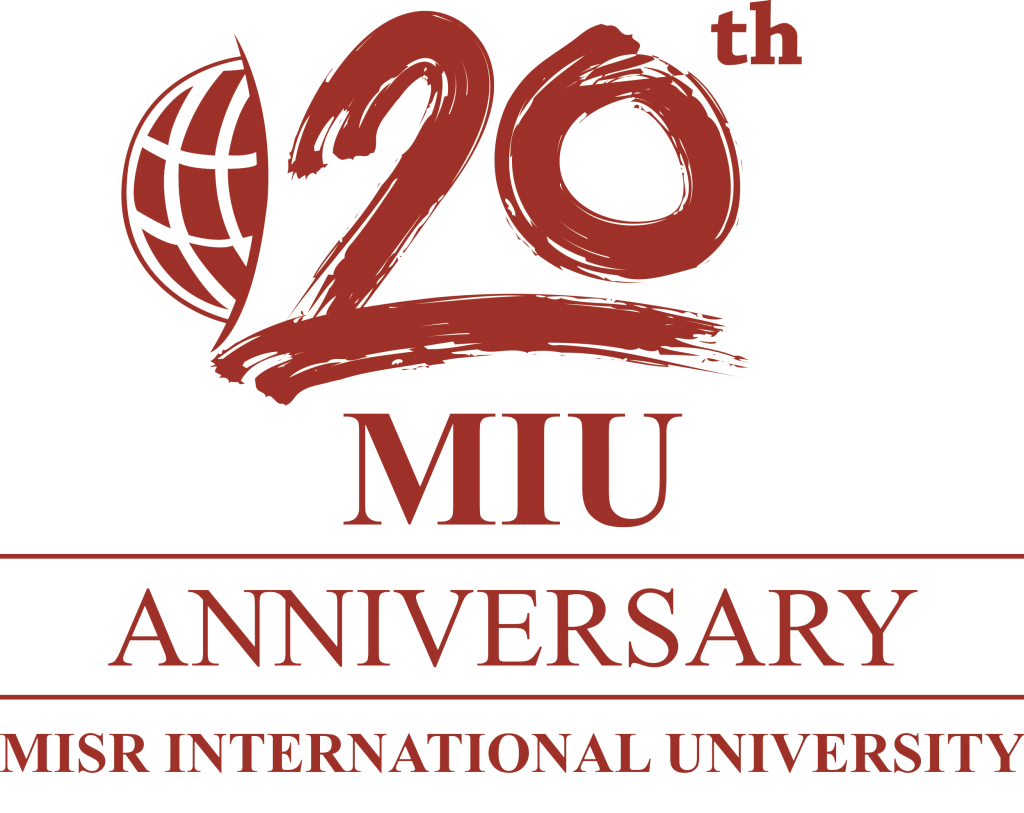 Context Diagram
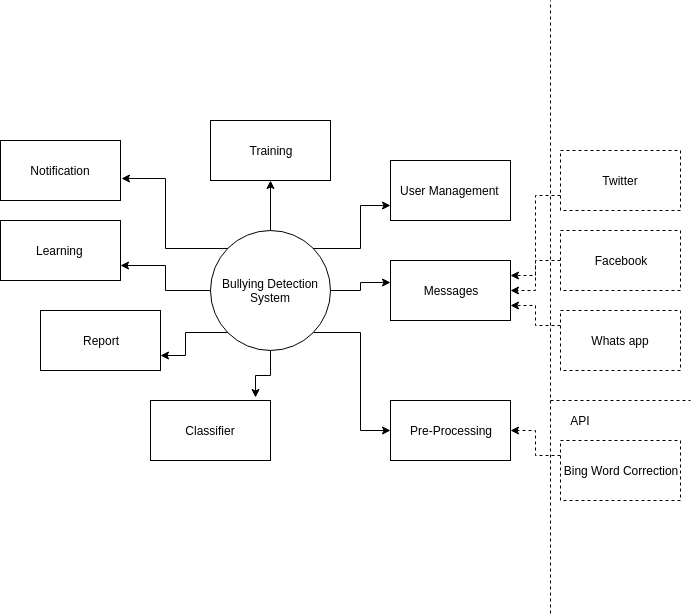 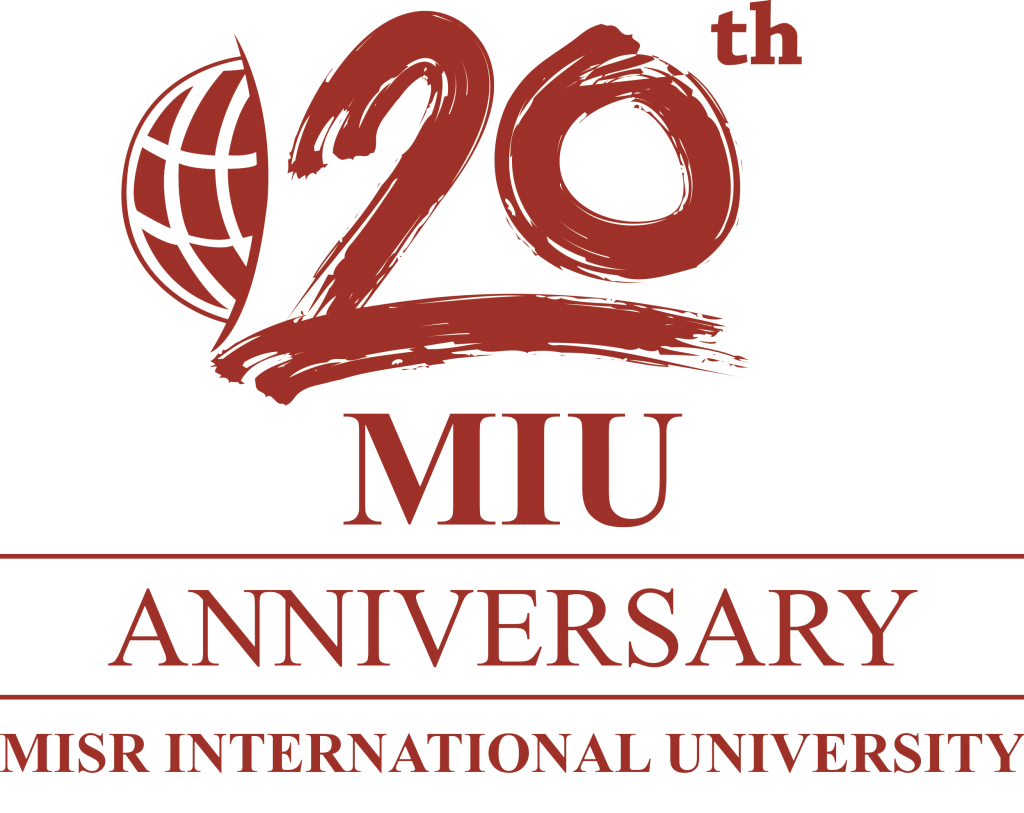 System Architecture
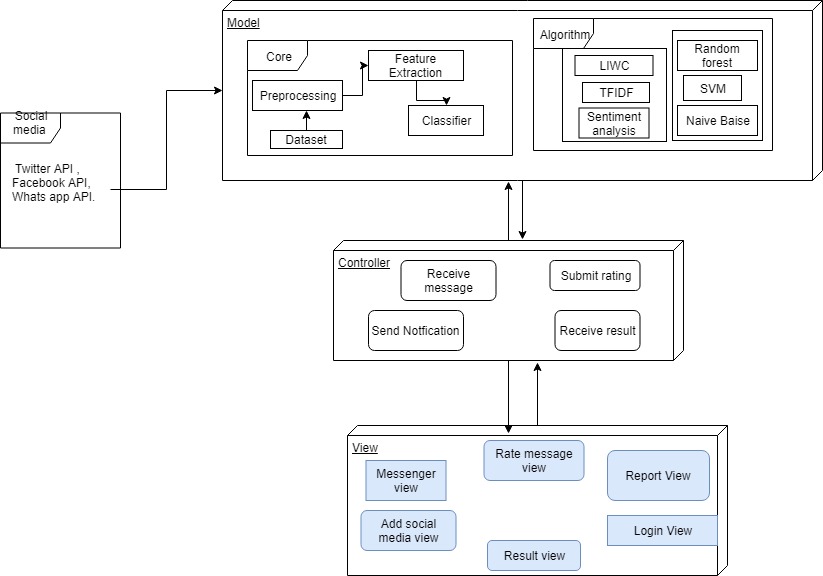 Feature
Extraction
Classifiers
System overview
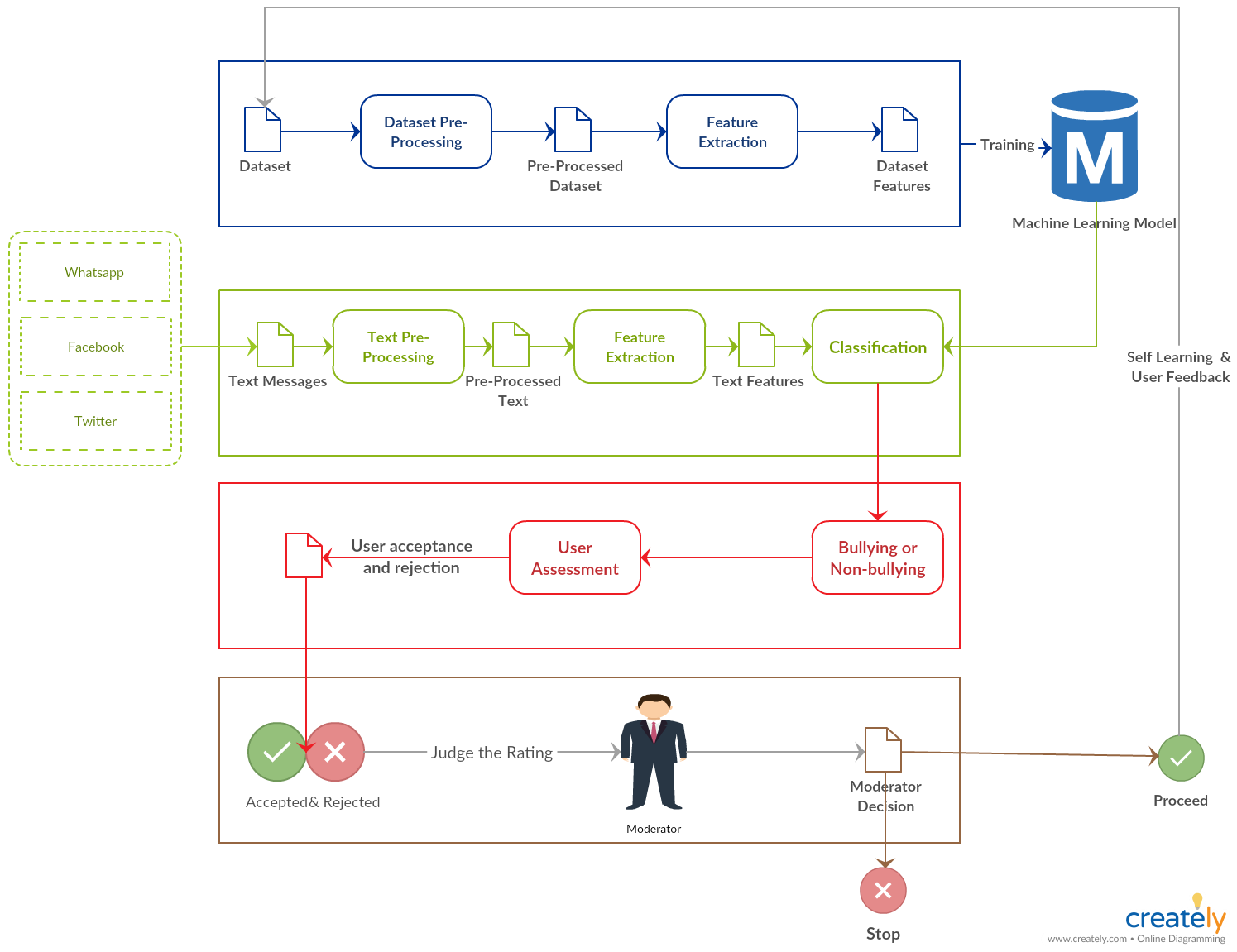 Activity diagram
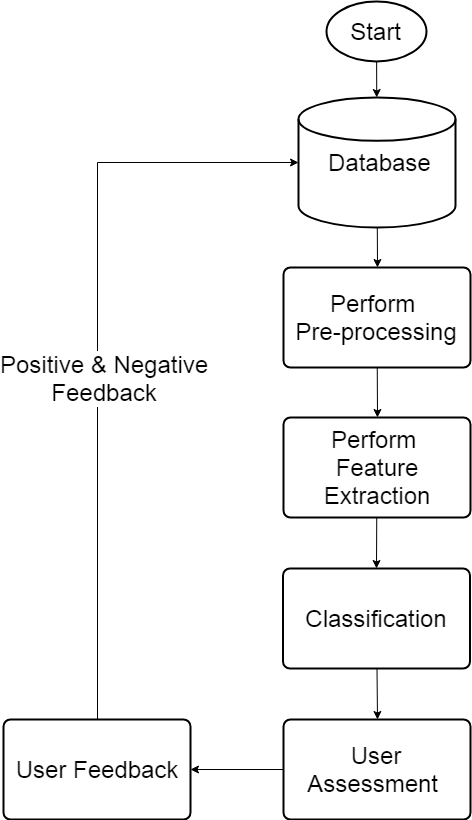 MVC Design Pattern
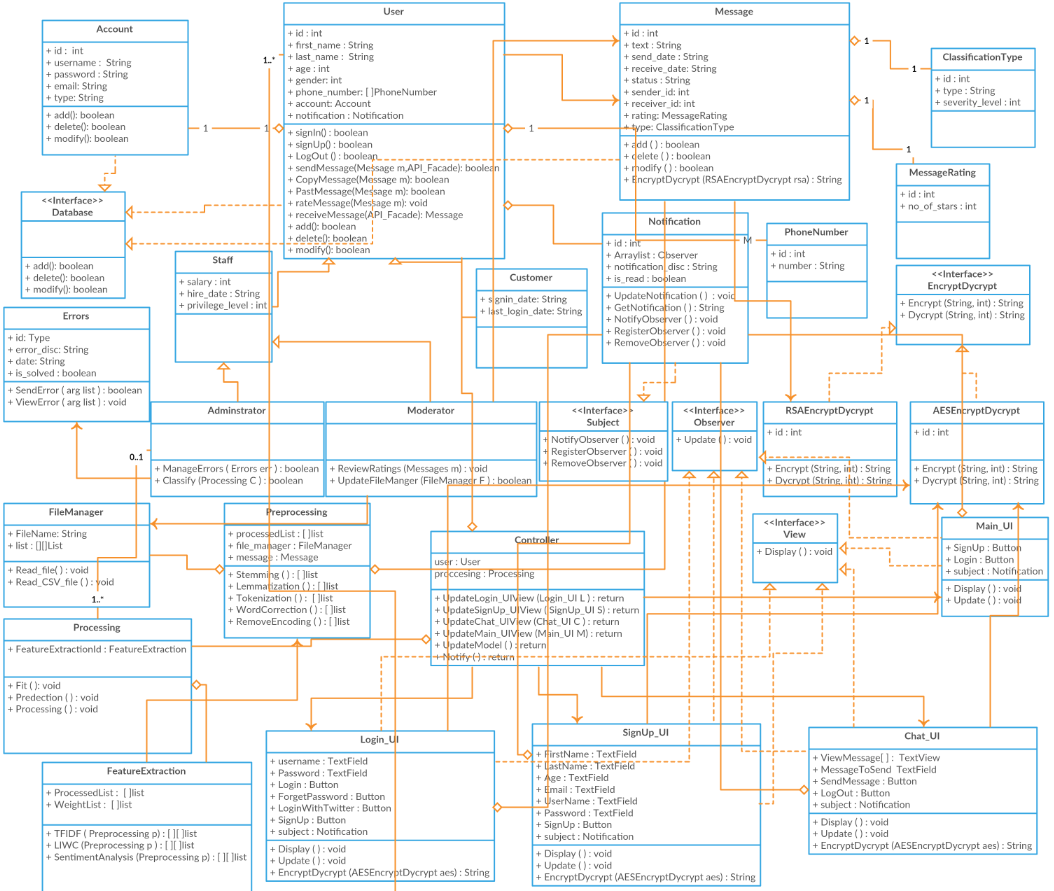 Observer Design Pattern
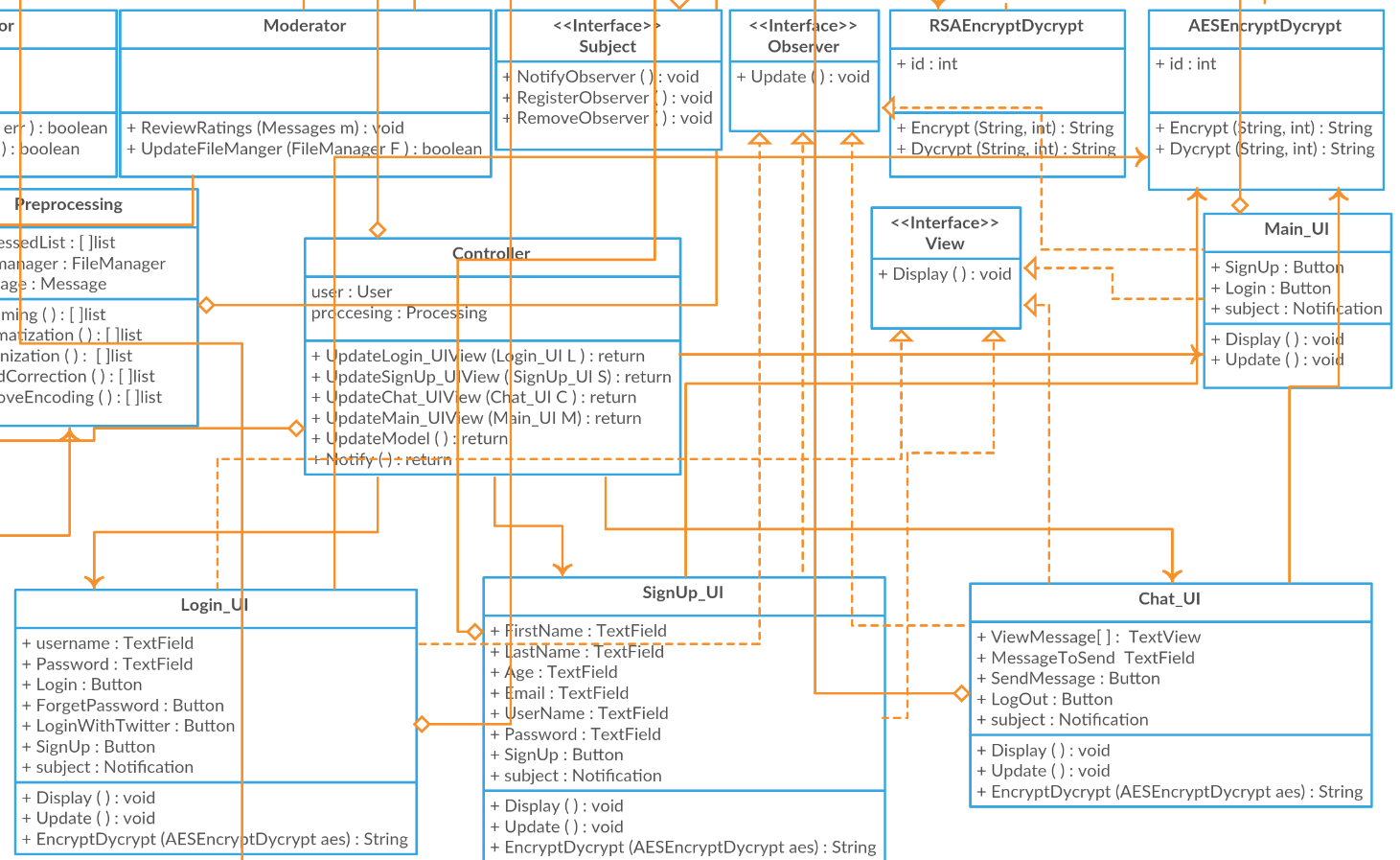 Strategy Design Pattern
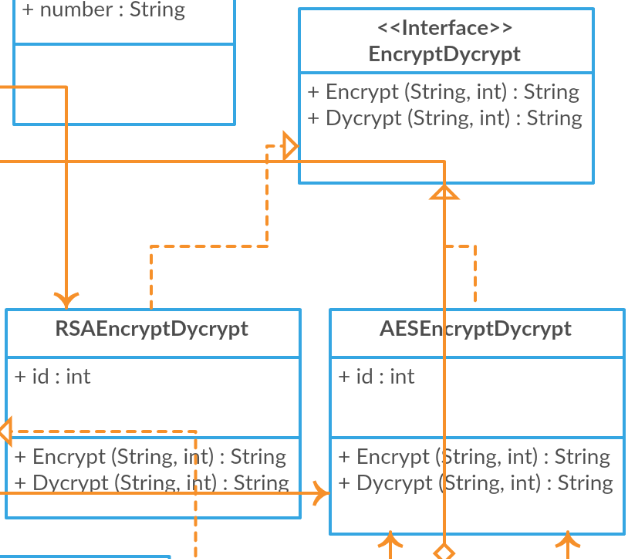 Facade Design Pattern
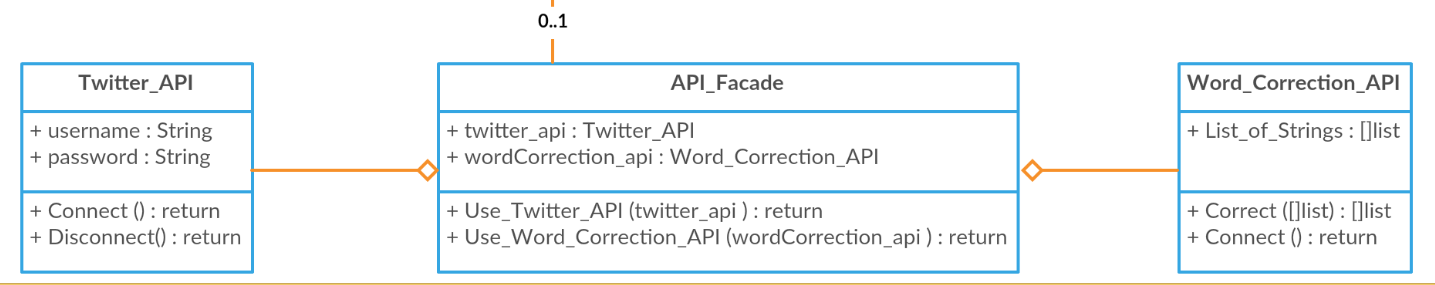 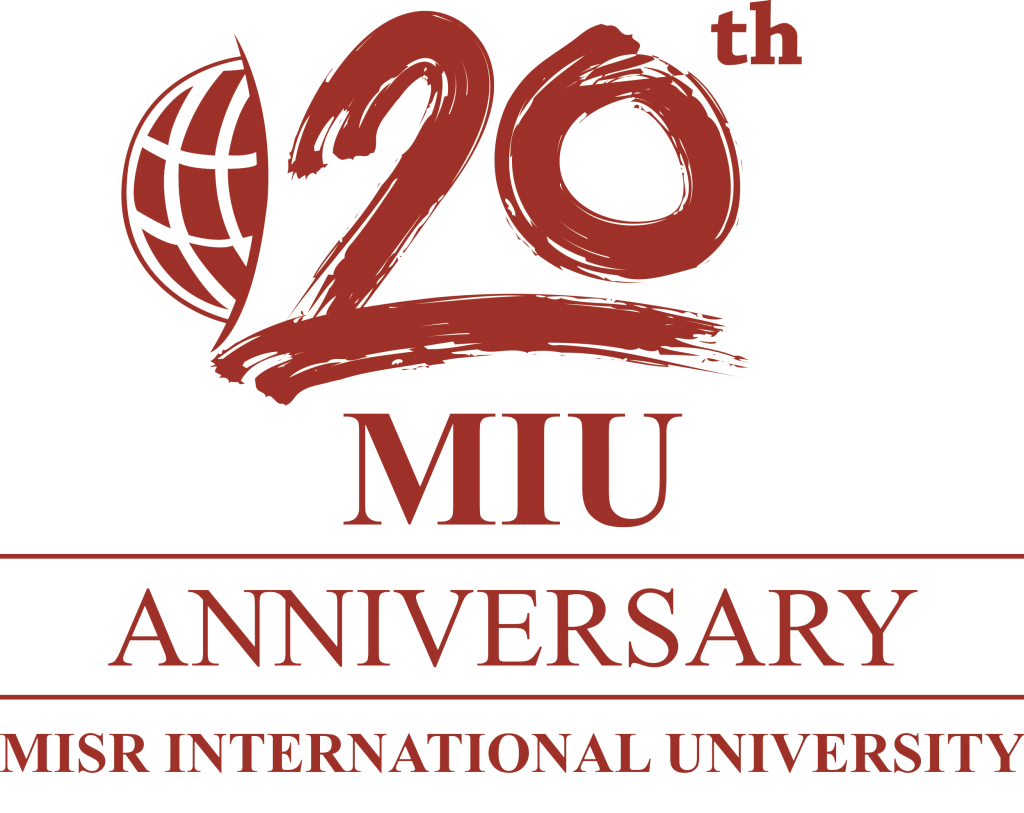 GUI
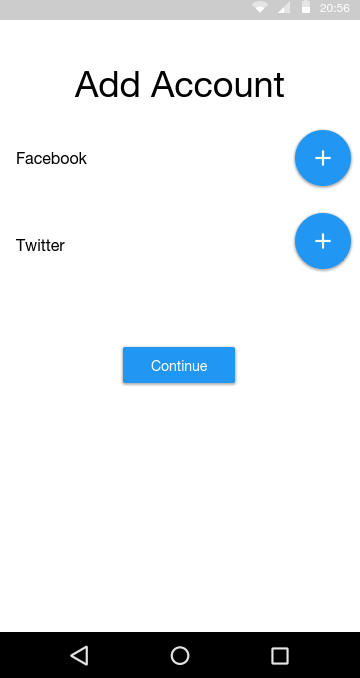 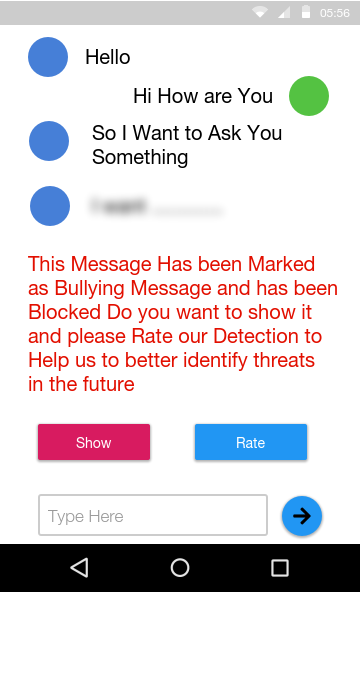 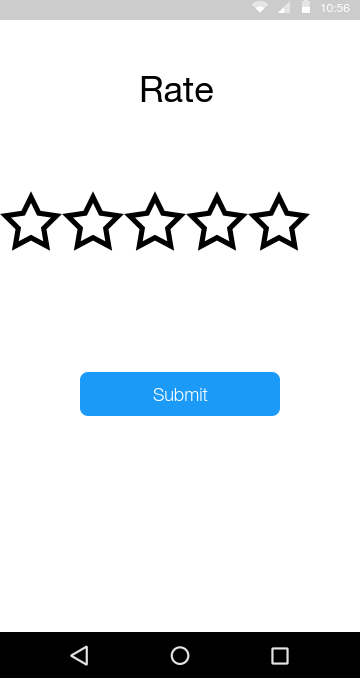 What we have used
TFIDF
Construct weight Vector for the sentence based of the fitted vocabulary from the dataset

Sentiment analysis
Calculate the Total Polarity of the Sentence

SVM
Used to classify the messages received from the Social Media receives the vector Resulted from TF-IDF and the polarities from the Sentiment analysis.
Ref:
Cyberbullying System Detection and Analysis
Experts and Machines Against Bullies A Hybrid Approach to Detect Cyberbullies
Cyberbullying Detection using Time Series Modeling
Machine Learning Approach for Detection of Cyber-Aggressive Comments by Peers on Social Media Network
Design Rationale
Bag of words
Bag of word models don’t respect semantics of the word.
KNN
Must compute the distance and sort all the training data at each prediction, which can be slow if there are a large number of training examples.
Skip gram
Failed to identify the combined word phrases and the different meanings of the same word because it is represented with one vector. Also Failed to identify the combined word phrases.
Sequence diagram
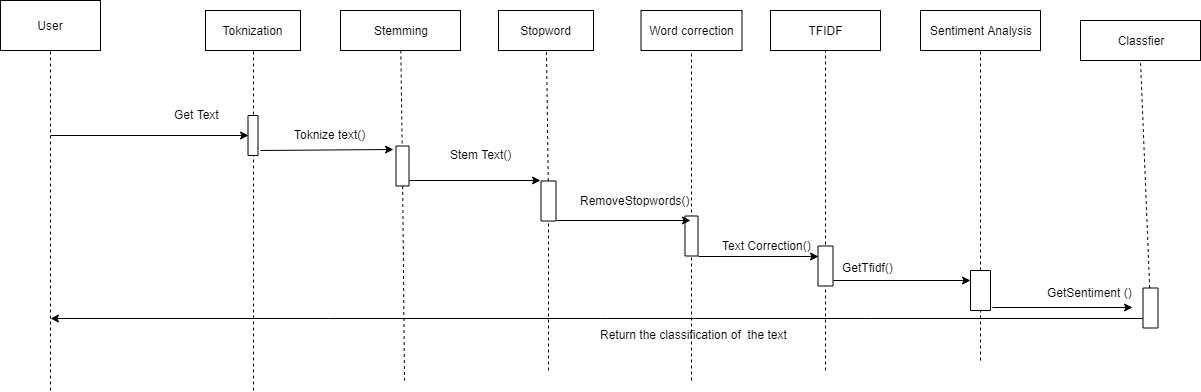 Lowering
Text
LoweringText()
Sequence diagram
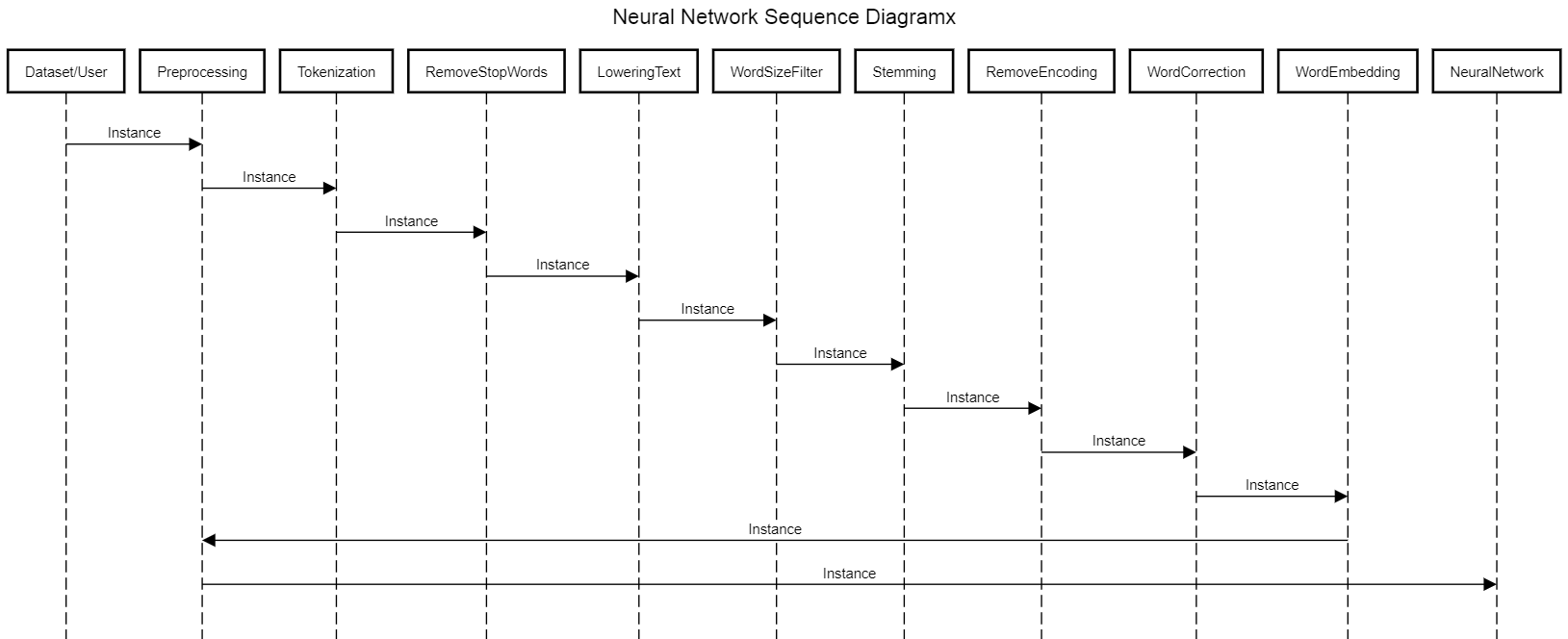 Database
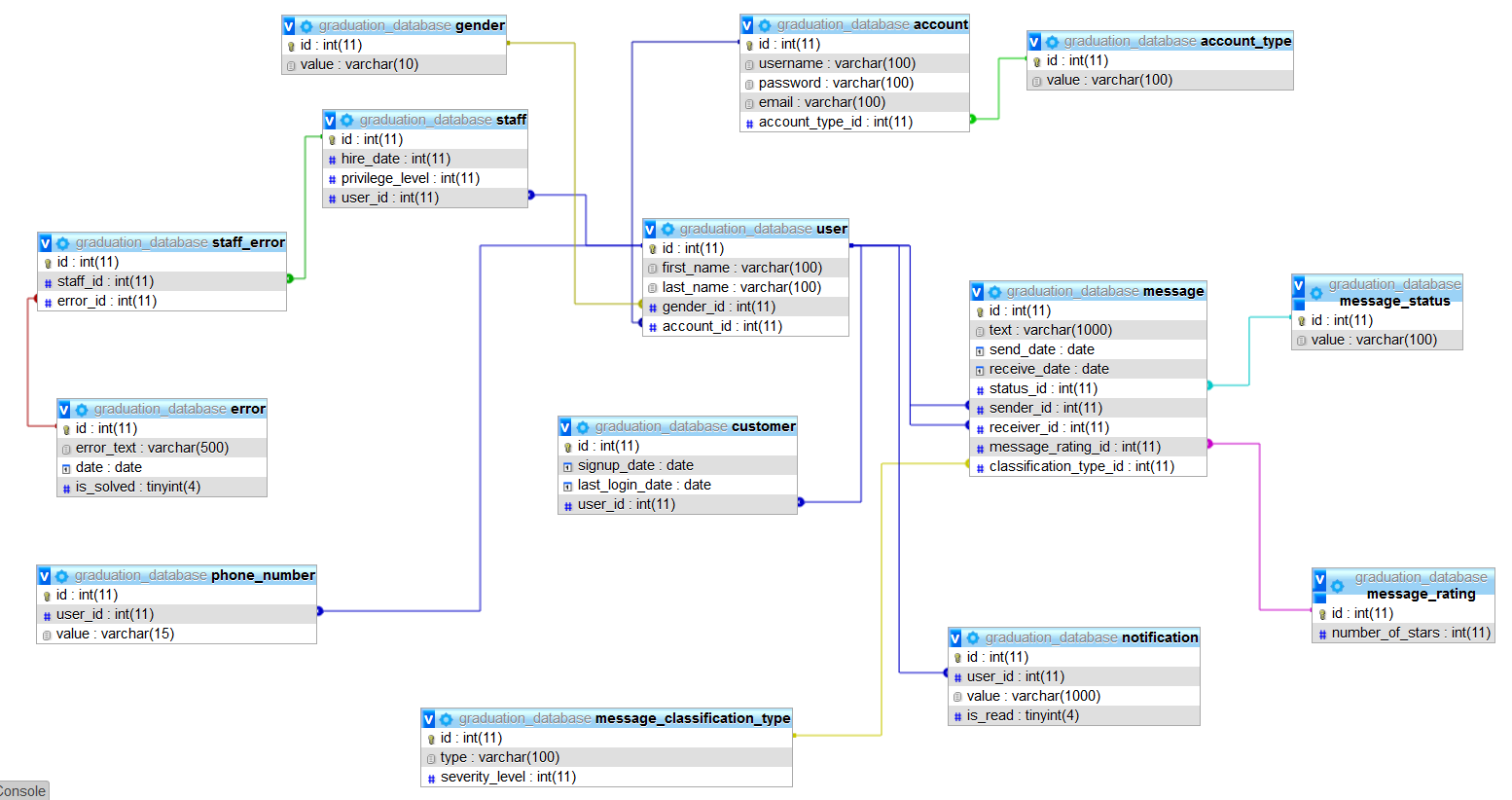 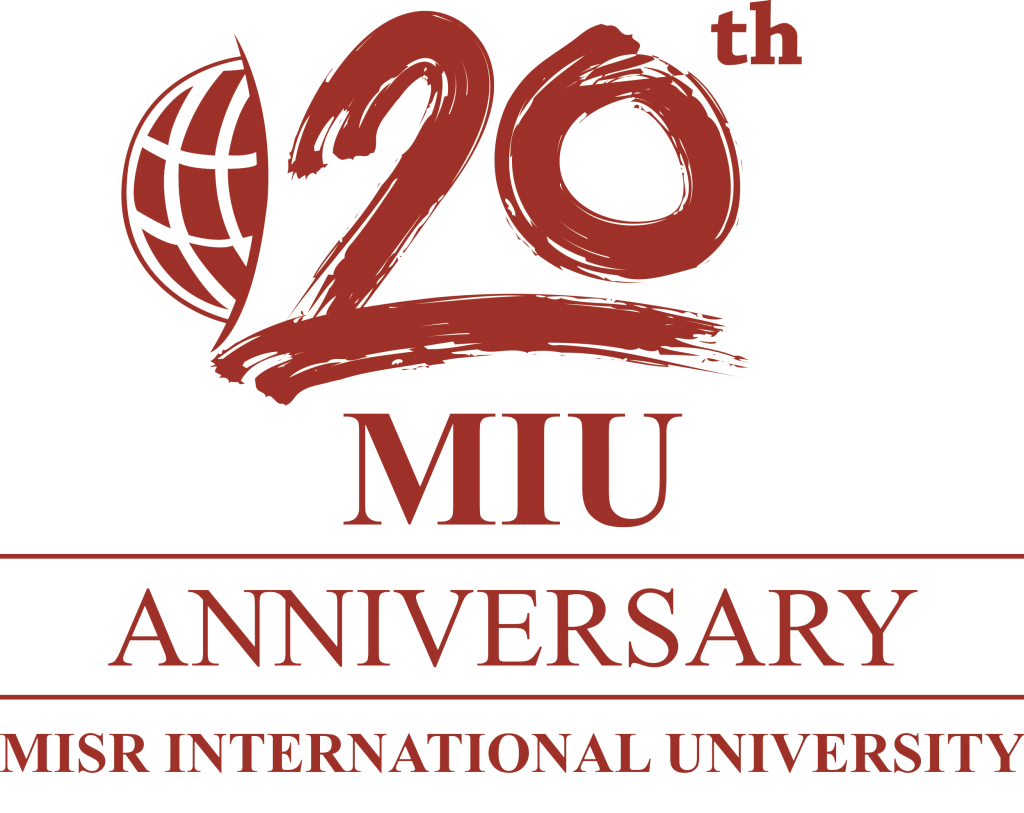 Demo
Any Questions ?
Appendix
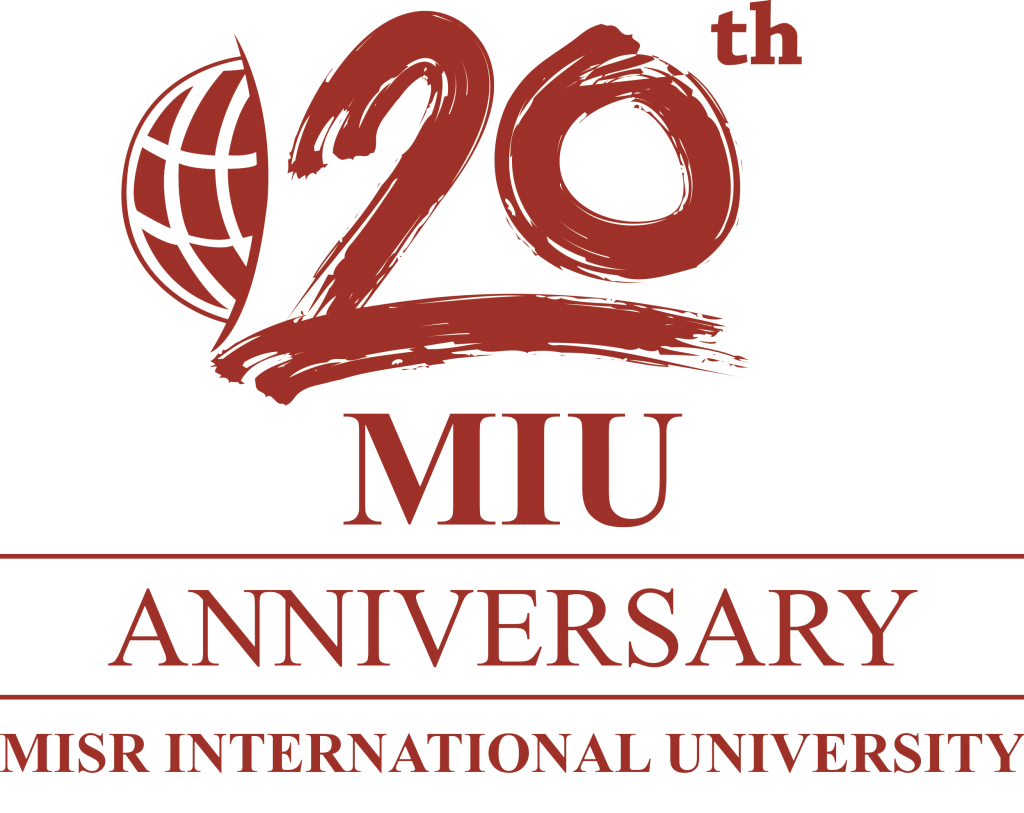 Non Functional Requirements
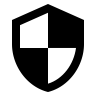 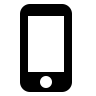 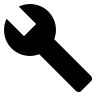 Maintainability
Security
Portability
Self Learning
Have Encryption and Decryption
Both Desktop and Android
USE Case
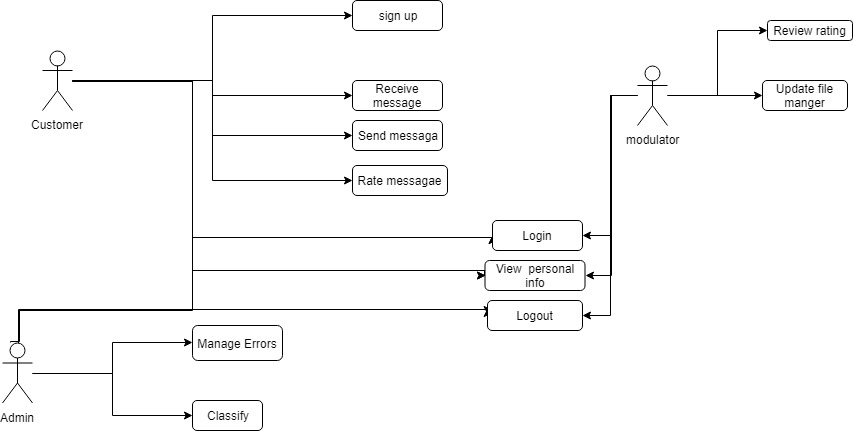 Block diagram
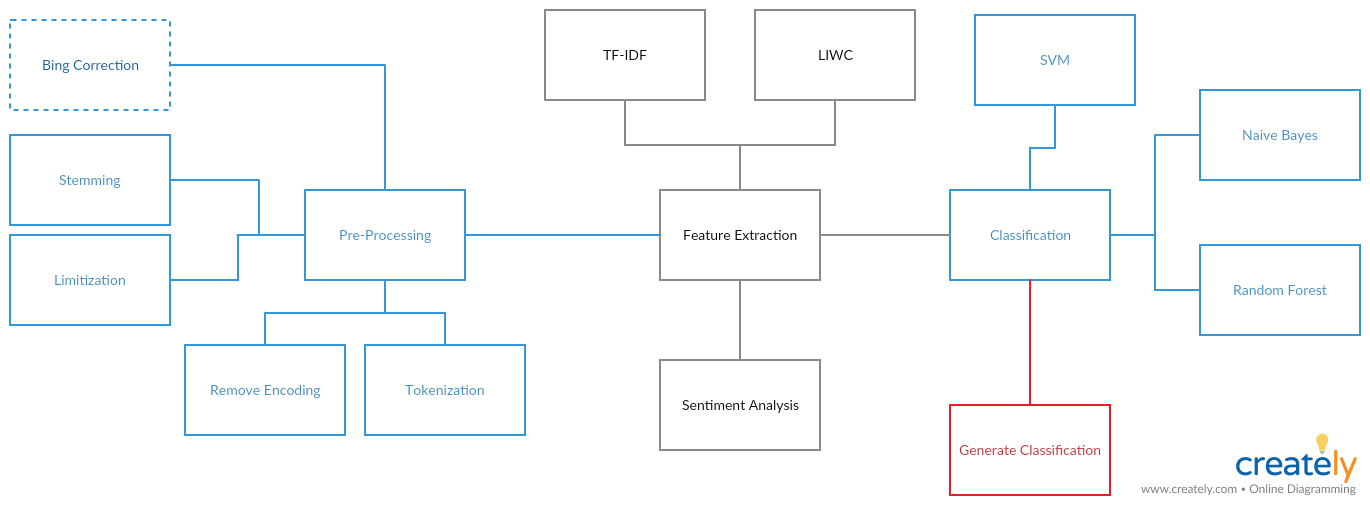